Nadpis
Xxz xyzsflsfkf lsfkljflsfsfjflf.
Ablck kfdlk slfjls sl skfls.
Bsfkslfs slfksfls lfsfjslsfls
Nadpis
Xxz xyzsflsfkf lsfkljflsfsfjflf.
Ablck kfdlk slfjls sl skfls.
Bsfkslfs slfksfls lfsfjslsfls
Nadpis
Xxz xyzsflsfkf lsfkljflsfsfjflf.
Ablck kfdlk slfjls sl skfls.
Bsfkslfs slfksfls lfsfjslsfls
Děkuji vám za pozornost!
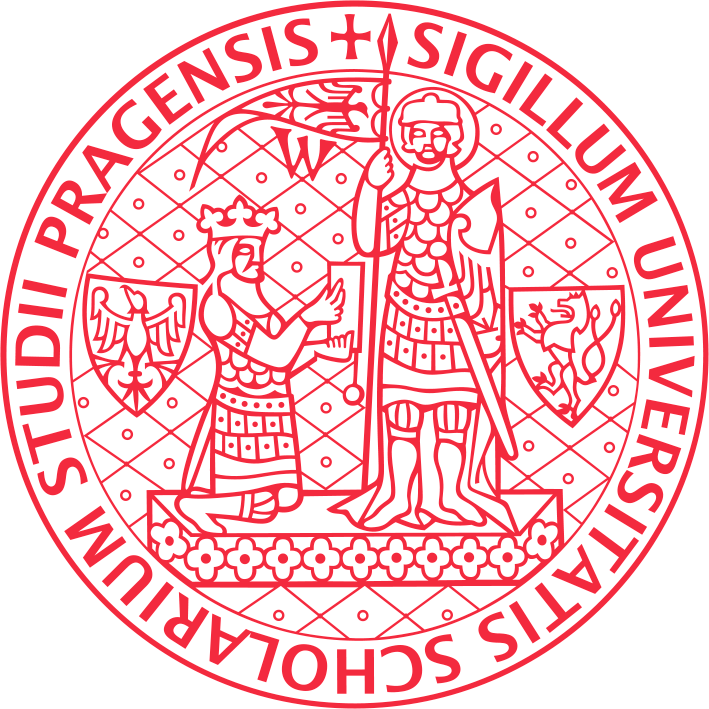 www.cuni.cz